Figure 1 An overall workflow of PvP01 web resource development at different stages.
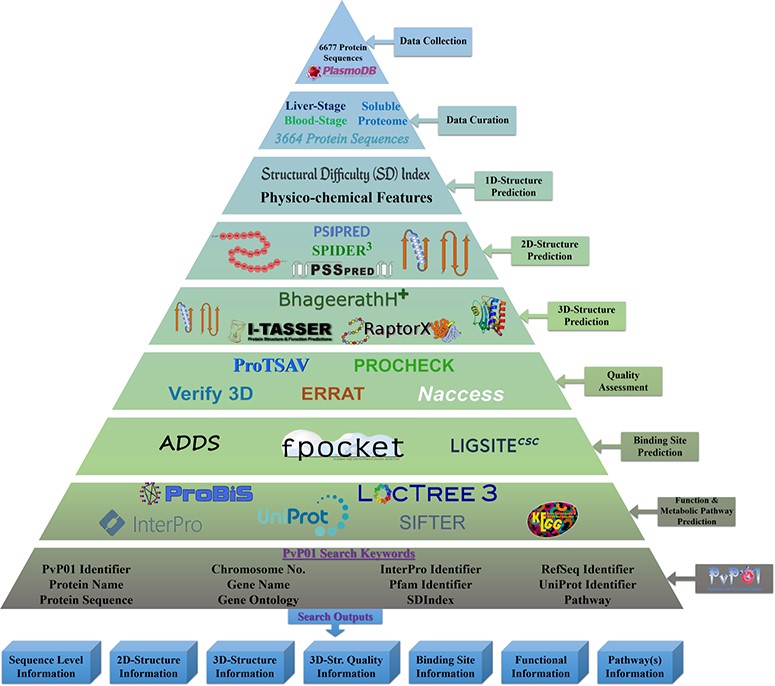 Database (Oxford), Volume 2020, , 2020, baaa036, https://doi.org/10.1093/database/baaa036
The content of this slide may be subject to copyright: please see the slide notes for details.
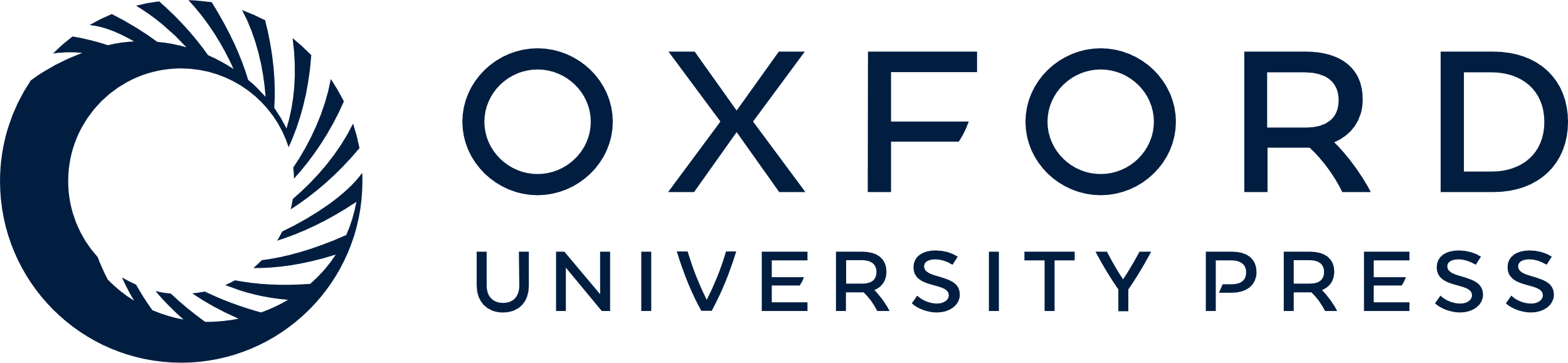 [Speaker Notes: Figure 1 An overall workflow of PvP01 web resource development at different stages.


Unless provided in the caption above, the following copyright applies to the content of this slide: © The Author(s) 2020. Published by Oxford University Press.This is an Open Access article distributed under the terms of the Creative Commons Attribution License (http://creativecommons.org/licenses/by/4.0/), which permits unrestricted reuse, distribution, and reproduction in any medium, provided the original work is properly cited.]
Figure 2 A depiction of different pieces of information provided in PvP01-DB about sequence, structure, ligand binding ...
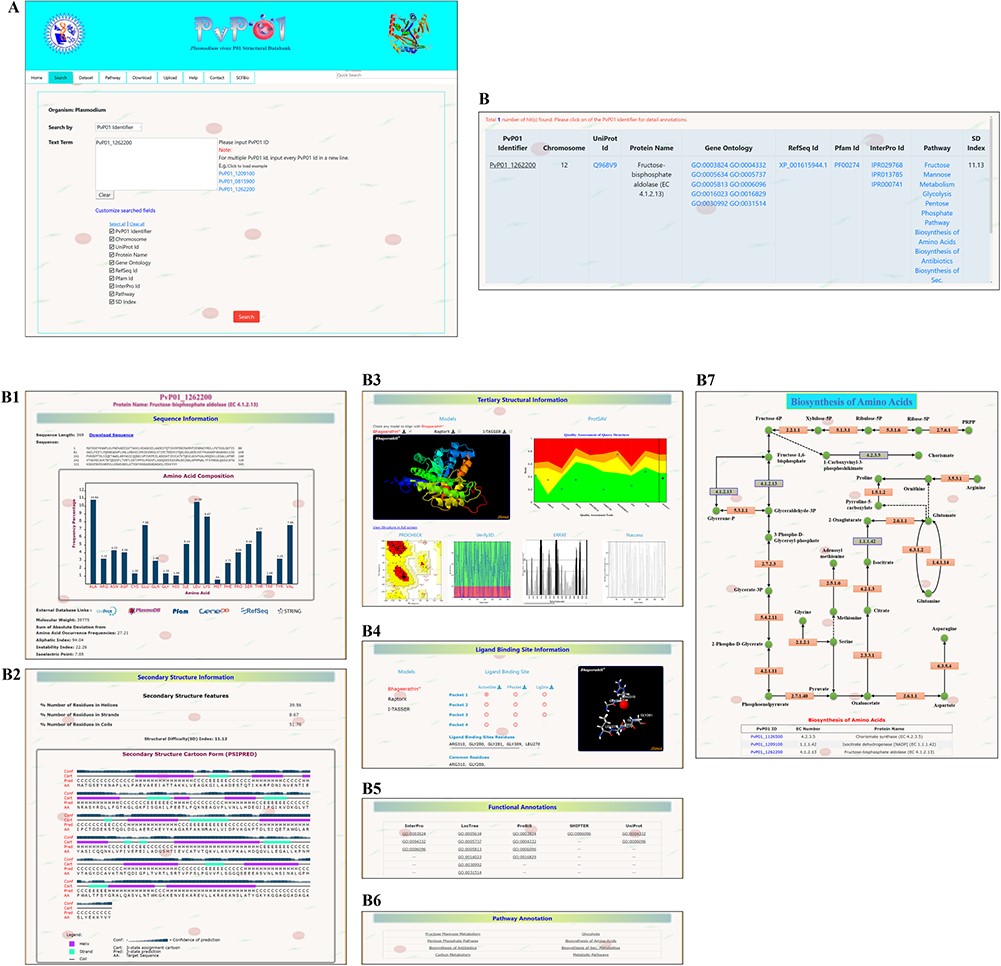 Database (Oxford), Volume 2020, , 2020, baaa036, https://doi.org/10.1093/database/baaa036
The content of this slide may be subject to copyright: please see the slide notes for details.
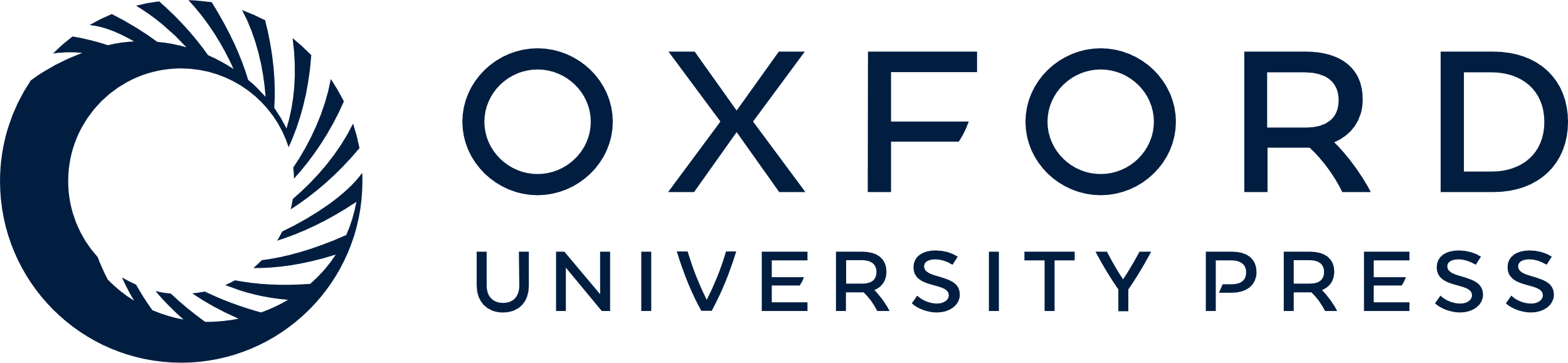 [Speaker Notes: Figure 2 A depiction of different pieces of information provided in PvP01-DB about sequence, structure, ligand binding site, function annotations and metabolic pathways.


Unless provided in the caption above, the following copyright applies to the content of this slide: © The Author(s) 2020. Published by Oxford University Press.This is an Open Access article distributed under the terms of the Creative Commons Attribution License (http://creativecommons.org/licenses/by/4.0/), which permits unrestricted reuse, distribution, and reproduction in any medium, provided the original work is properly cited.]
Figure 3 Sequence- and structure-based quantification of soluble proteome of PvP01 strain of P. vivax. (a) SDI-based ...
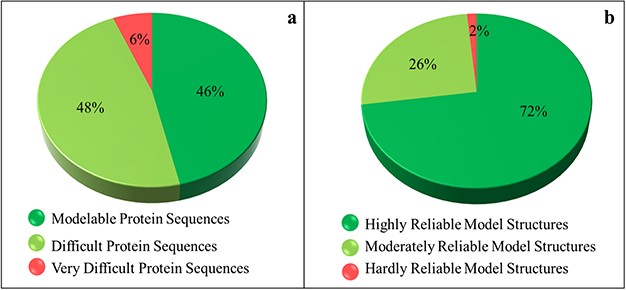 Database (Oxford), Volume 2020, , 2020, baaa036, https://doi.org/10.1093/database/baaa036
The content of this slide may be subject to copyright: please see the slide notes for details.
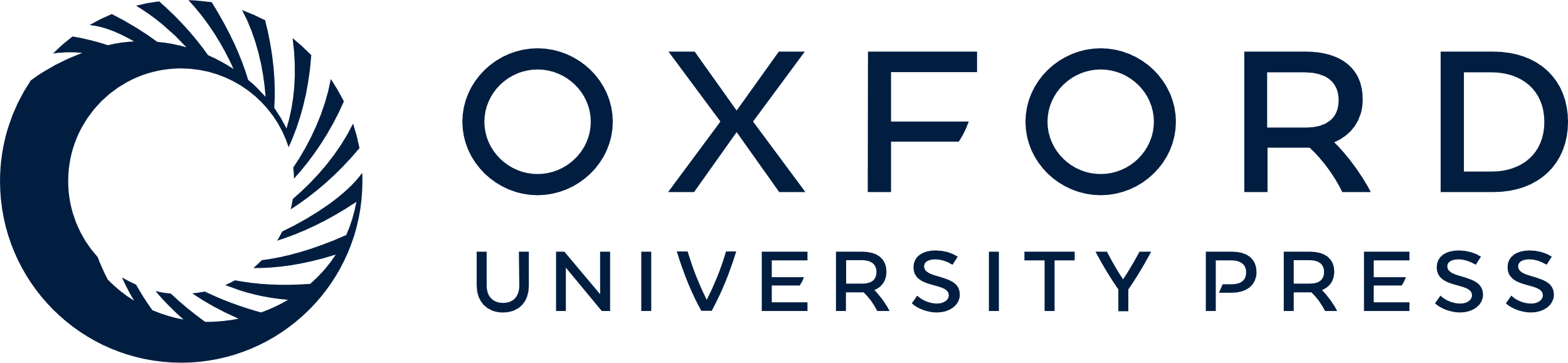 [Speaker Notes: Figure 3 Sequence- and structure-based quantification of soluble proteome of PvP01 strain of P. vivax. (a) SDI-based characterization into Modelable, Difficult and Very Difficult regions of structural modelability. (b) Structure quality assessment of soluble proteome of PvP01 into highly reliable and hardly reliable regions of structural quality.


Unless provided in the caption above, the following copyright applies to the content of this slide: © The Author(s) 2020. Published by Oxford University Press.This is an Open Access article distributed under the terms of the Creative Commons Attribution License (http://creativecommons.org/licenses/by/4.0/), which permits unrestricted reuse, distribution, and reproduction in any medium, provided the original work is properly cited.]
Figure 4 Functional characterization of soluble proteome of PvP01 strain of P. vivax. (a) Protein function information ...
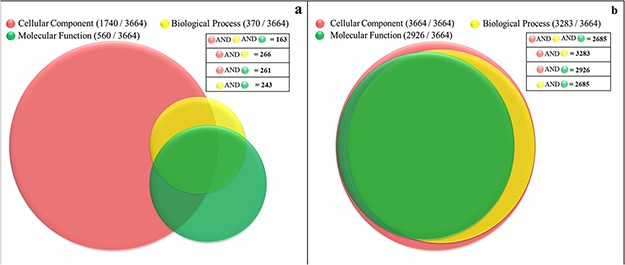 Database (Oxford), Volume 2020, , 2020, baaa036, https://doi.org/10.1093/database/baaa036
The content of this slide may be subject to copyright: please see the slide notes for details.
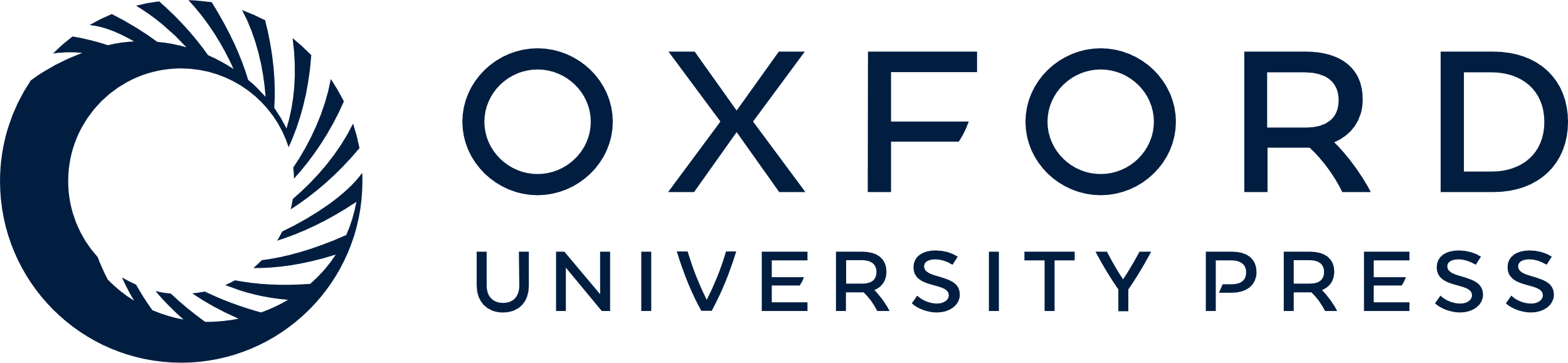 [Speaker Notes: Figure 4 Functional characterization of soluble proteome of PvP01 strain of P. vivax. (a) Protein function information of the soluble proteome of PvP01 currently available in public resources. (b) Protein function information of soluble proteome of PvP01 furnished through the PvP01 web resource.


Unless provided in the caption above, the following copyright applies to the content of this slide: © The Author(s) 2020. Published by Oxford University Press.This is an Open Access article distributed under the terms of the Creative Commons Attribution License (http://creativecommons.org/licenses/by/4.0/), which permits unrestricted reuse, distribution, and reproduction in any medium, provided the original work is properly cited.]